Апробация модели уровневой оценки компетенций учителей русского языка и математики
https://teacherslevel.herzen.spb.ru/
Официальный сайт
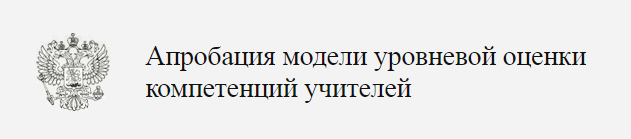 2
3
Расписание проведения исследования
4
Работа с личным кабинетом осуществляется через платформу ABBYY® Мониторинг
Логины и пароли будут высланы на e-mail школьному координатору
Руководство пользователя
Работа с личным кабинетом
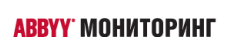 5
-обязательно для всех участников исследования
-заполнение анкеты производится через личный кабинет
-доступ к остальным этапом исследования доступен только после заполнения анкеты
Заполнение анкеты
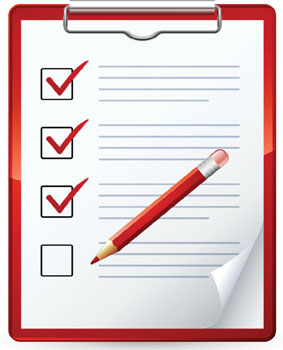 6
-обязательно для всех участников исследования
-возможность выбора одной из представленных задач
-выполнение производится через личный кабинет
Выполнение профессиональной задачи
7
-4 участника от Томской области (2 – русский язык; 2 - математика)
-место проведения – ТОИПКРО
-продолжительность урока – 30 минут
-на уроке должно присутствовать не менее 15 обучающихся (выбор класса по усмотрению учителя)
Онлайн трансляция урока
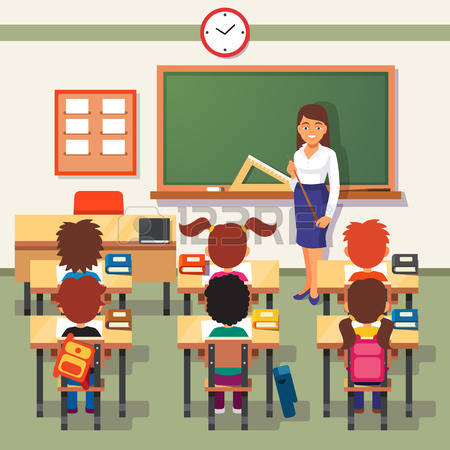 8
-18 участников от Томской области (9 – русский язык; 9 - математика)
-место проведения – Образовательная организация
-продолжительность урока 30, 40 или 45 минут
Подготовка видеозаписи урока и загрузка на портал
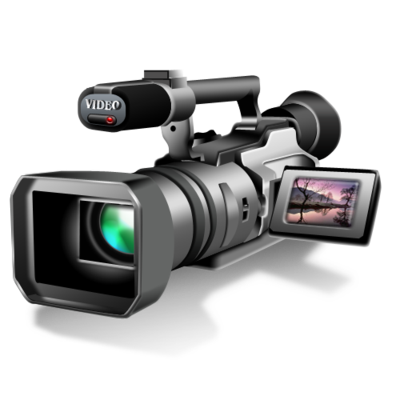 9
-обязательно для всех участников исследования
-выполнение производится строго по расписанию
-на проведение диагностической работы отводится 4 часа (240 минут)
Выполнение диагностической работы
10
Расписание диагностической работы
11
Стародубова Елена Николаевнаспециалист по УМРsen@ege.tomsk.ru8-(3822)-42-63-29